88
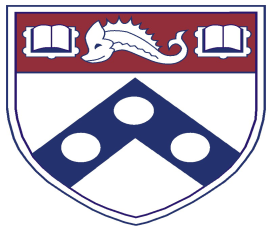 The Videography In Pediatric Emergency Resuscitation (VIPER) Collaborative: 
Simulation to Assess Feasibility and Reliability of a Video-based Resuscitation Registry
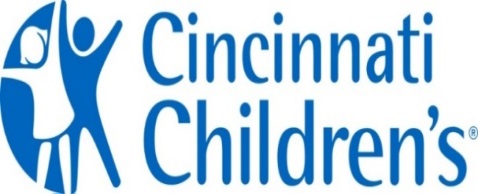 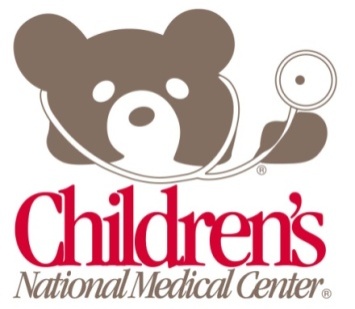 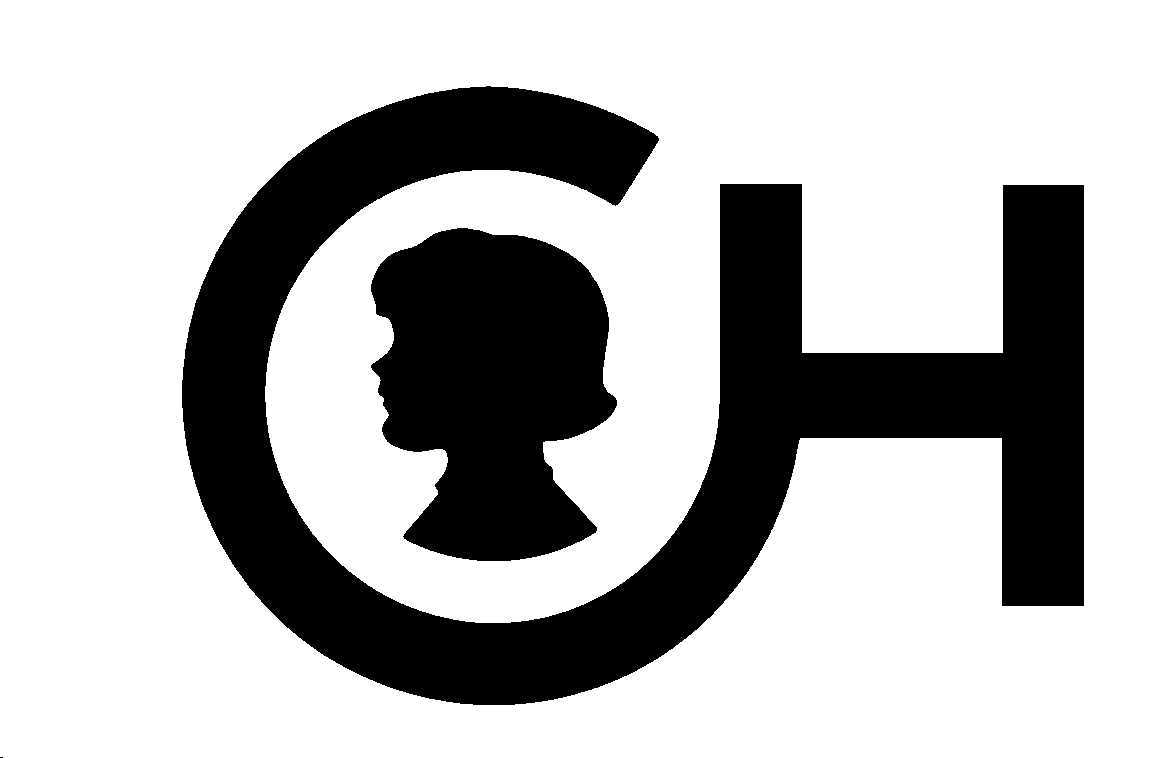 Ben T. Kerrey1, Karen J. O'Connell2, Sage R. Myers3, Allison L. Mak3, Aaron J. Donoghue3,4
1 Division of Emergency Medicine and the Center for Simulation and Research, Cincinnati Children's Hospital Medical Center, Cincinnati, OH, 2 Division of Emergency Medicine, Children's National                                                                                                                    Medical Center, Washington, D.C., 3 Division of Emergency  Medicine and 4Critical Care Medicine, Children’s Hospital of Philadelphia, PA, USA
Results
TAKE HOME: A video-based data registry developed through simulated resuscitations in a pediatric ED is generally feasible and reliable.
Next Steps
Prospective, observational study
Simulated pediatric resuscitations in a PED
Existing resident education curriculum
Three VIPER PEDs: resuscitation equipped with digital cameras/microphones













VIPER registry drafted by expert consensus and refined via iterative process
Data fields: our studies/AHA guidelines
4 main domains for data field:
Monitors and vitals
Primary survey
Basic interventions
Tracheal intubation
3 investigators independently reviewed simulations of pediatric resuscitation
Analysis
Feasibility: indeterminate fields (%)
Reliability: weighted Cohen’s kappa and intra-class correlation coefficients
3 simulations reviewed
Feasibility (178 data fields)
4% indeterminate (67 of 1,602 fields among 3 simulations and 3 reviewers)
Reliability (Table) measures high 
except primary survey
Refine 1◦ survey fields
Add CPR and teamwork
Validate for actual pts 
Add centers 



GOAL: create opportunities to conduct robust research on rare pediatric resuscitation events and evaluate needed interventions to improve care and outcomes for a vulnerable population
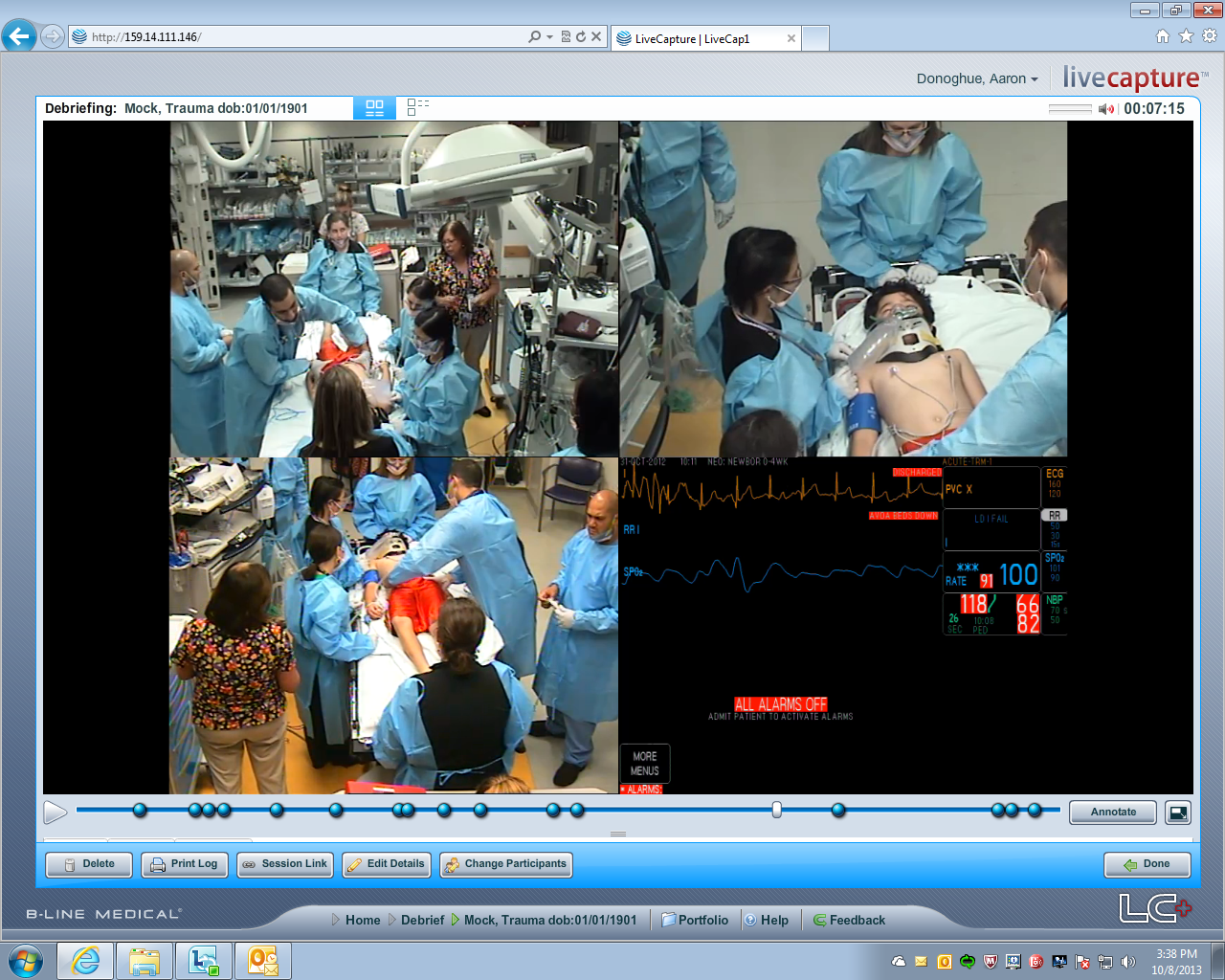 Objective
Studies of resuscitative care in an emergency department (ED) are limited by single center nature (limited power and generalizability) and standard methods of data collection (chart review, self-report). We developed a multicenter, video-based collaborative (VIPER) to facilitate high quality clinical research and quality improvement initiatives
5
Background
Methods
To determine the feasibility and reliability of the VIPER registry using multi-rater video review of in situ simulations
Acknowledgements
The authors thank the Zoll Foundation and their respective Divisions of PEM for their support of this research